冬の大六角形
カペラ
ぎょしゃ座
黄
8.  カペラから左下、
双子の兄 カストル、
弟 ポルックス
天頂はこのあたり
6. 星がごちゃごちゃ集まった「すばる」
ハワイ・マウナケア山頂の日本の大望遠鏡の名
7.  アルデバランから
左上、天頂を超え、
北の空に  カペラ
カストル
ふたご座
白
すばる
（プレアデス星団）
ポルックス
おうし座
橙
5. 怒り狂った雄牛の顔
V 字並びのヒヤデス星団
黄道
月、惑星は、このそばを
通り抜けていきます。
アルデバラン
ヒヤデス星団
橙、雄牛の血眼
ベテルギウス
4. 三ツ星を右上に
伸ばして、アルデバラン
赤
プロキオン
薄黄
こいぬ座
オリオン座
9.  双子の星から南にプロキオン
六角形の完成
三ツ星
冬の大三角
1. スタート
天

の

川
リゲル
3. 正三角形の
冬の大三角
青白
2. 三ツ星を左下に
伸ばして、シリウス
シリウス
白
冬の夜空を彩る
輝星たち
おおいぬ座
カノープス南中12月中旬なら 0時半
1月中旬なら 22時半
2月中旬なら 20時半
3月中旬なら 18時半
10. 冬の大三角の下、
南の地平線ぎりぎりに  カノープス
見ると、長生きできるという伝説あり
11.  冬の大六角形、冬の大三角を通る、淡い天の川
見えるなら、かなり夜空の
きれいなところ
年周運動の1ヶ月経過は
日周運動の2時間経過に相当
りゅうこつ座
カノープス
南の地平線
12月中旬なら 0時
1月中旬なら 22時
2月中旬なら 20時
3月中旬なら 18時
源平の星・三ツ星は傾きを変える
オリオン座南中
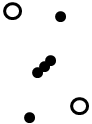 三ツ星は
ほぼ天の赤道上にある
つまり、東から昇って西に沈むまで約 12 時間
南中時は
右斜め上に並ぶ
三ツ星
赤い
ベテルギウス
東から昇る時は
地平線に垂直な
三ツ星
西に沈む時は
地平線に並行な
三ツ星
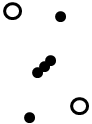 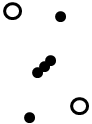 青白い リゲル
東　　　　　　　　　　　　　　　　南　　　　　　　　　　　　　　　　西
源平合戦での、源氏の白旗、平氏の赤旗に見立て、
ベテルギウスを平家星、リゲルを源氏星と呼ぶこともある。
地域によっては、その逆で呼んでいることもある。
まるで、1等星ふたつが紅白戦を行い、
その合戦場が三ツ星であるかのように見える。

なお、古代中国での伝説から、
シリウスは天狼星、カノープスは南極老人星とも呼ばれる。
北斗七星
春の大曲線
おおぐま座
北斗七星は春に天高く昇り、
　　秋に低く沈む
獅子の大鎌
アークトゥールスは
37光年先にあり、
37年前は? という
問いかけで
よく使われる。
天の川を「赤道」
とした時の北極
に当たるところ
（銀河系円盤の垂直方向）
天頂はこのあたり
うしかい座
北銀極
しし座
アークトゥールス
オレンジ色
レグルス
日に焼けた男性
麦星
獅子の心臓
デネボラ
獅子の尾
春の大三角
春の夫婦星
夏の夫婦星は
織女と牽牛
黄道に近いところにある一等星
おとめ座
スピカ
青白い色
色白い肌の女性
真珠星
黄道は太陽、月、惑星の通り道なので、
レグルス、スピカの近くに月や惑星がよく訪れる。
東　　　　　　　　　　　　　　　　南　　　　　　　　　　　　　　　　西
夏の大三角
デネブ
はくちょう座
北十字星
こと座
織女星、おりひめ
北十字星発
天の川を走って
南十字星着が
銀河鉄道のお話
ベガ
天頂はこのあたり
アルビレオ（白鳥のくちばし）
黄色と紫色の対比が美しい二重星
アルタイル
わし座
牽牛星、ひこぼし
夏の大三角から、
さそり・いて座に流れ込む
天の川は、
太く、明るく、雄大
天

の

川
黄道に近いところにある一等星
アンタレス
いて座
銀河系
中心方向
火星に比する、
という赤い色
南斗六星
さそり座
Teapot
大きなSの字
東　　　　　　　　　　　　　　　　南　　　　　　　　　　　　　　　　西
北極星の方向
W字形
カシオペア座は天の川の中に浸っている
カシオペヤ座
天頂はこのあたり
ちょっといびつな四辺形
ペガススの四辺形とも言うが、
この図の左上の星は、
アンドロメダ座に属している。
ペガスス座
秋の四辺形
みなみのうお座
南銀極
フォーマルハウト
秋の一等星（秋の一つ星）
天の川を「赤道」とした時の
南極に当たるところ
（銀河系円盤の垂直方向）
東　　　　　　　　　　　　　　　　南　　　　　　　　　　　　　　　　西
時間とともに日周運動 （ 23時間56分で1周、1時間で約15°）
毎日同じ時刻で見ると、一日に約 1°進んでいる （年周運動）
大きな
ひしゃくの形
（大北斗）
大熊、子熊を連想させる
小さなひしゃくの形
（小北斗）
W字形
二重星ミザール
伴星はアルコル
目のいい人は
2つに分離して見える
こぐま座
約5倍伸ばす
北極星
約5倍伸ばす
カシオペヤ座
北極星は天の北極（日周運動中心）から
1°しか離れておらず、時間が経っても
日が経っても、ほとんど場所が変わらない。
北斗七星
おおぐま座（の一部）
北極星（本当は天の北極と書くべき）の地平線からの高度は、その地の北緯に相当
北極星の真下が
地平線の方角としての北
西　　　　　　　　　　　　　　　　北　　　　　　　　　　　　　　　　東